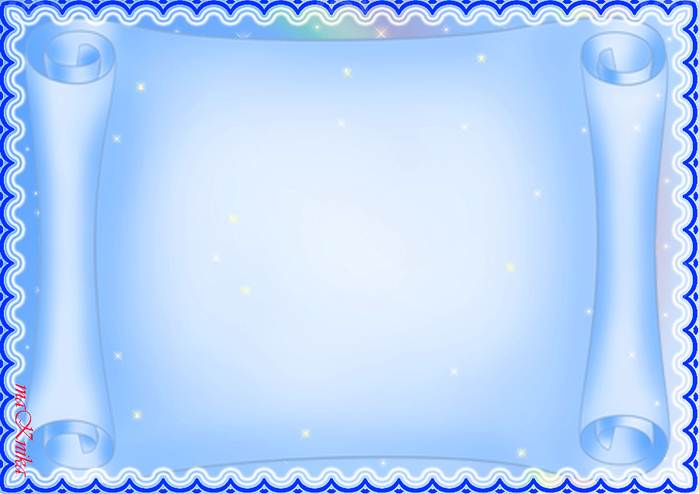 МКДОУ «Колчеданский детский сад №1»  
Воспитатель: Липина Ольга Анатольевна

Проект «Зима»
  Младшая группа
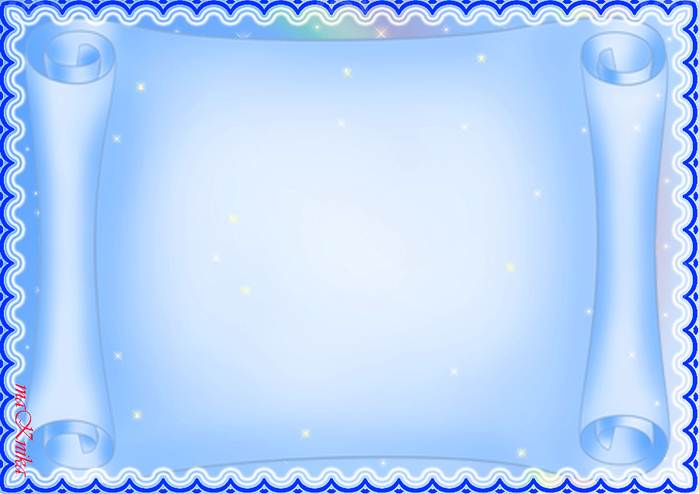 Актуальность данного проекта в том, что он позволяет в условиях воспитательно-образовательного процесса в ДОУ расширить, обогатить, систематизировать и творчески применить знания детей о сезонных изменениях в зимнее время года. Познакомить с разными состояниями воды, с опытами с водой и снегом с целью развития интереса к познавательно – исследовательской деятельности. Ребенок активнее накапливает опыт и усваивает знания в результате непосредственного общения с природой  в ходе наблюдений,  игр и экспериментирований.  Именно поэтому у ребенка можно заложить основы понимания и взаимосвязи объектов и явлений живой и неживой природы.
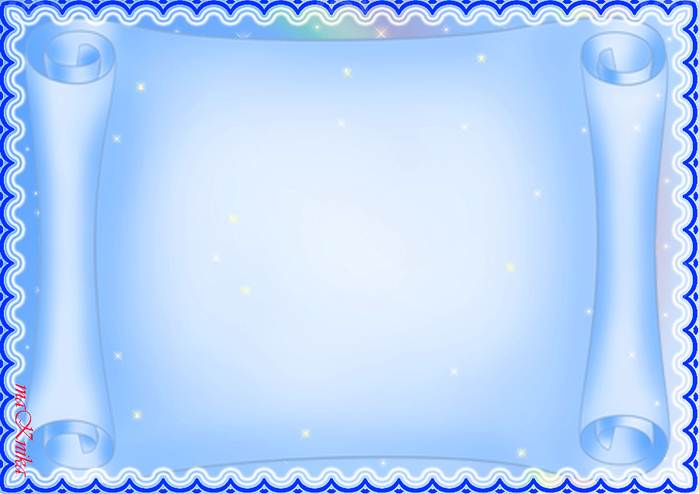 Вид проекта: 
познавательно-исследовательский, групповой.
Продолжительность: краткосрочный (с 10. 01. по 27. 01).
Участники:
 дети второй младшей «Б» группы  «Непоседы», воспитатель, родители.
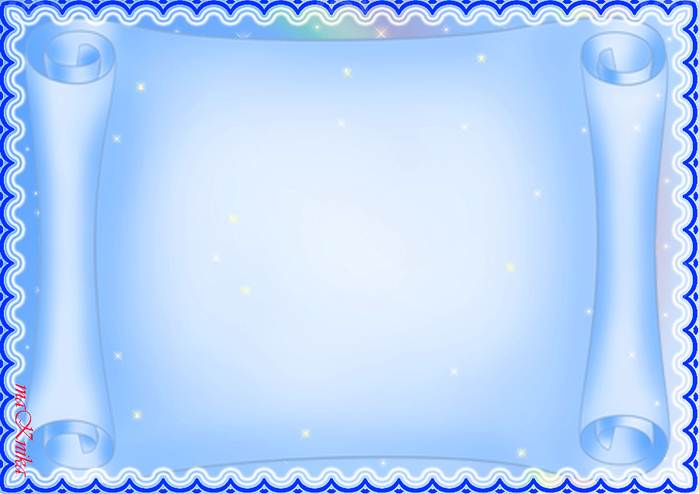 Цель проекта.
Формировать представление о зиме. 
Создать условия для развития познавательных, исследовательских и творческих способностей детей в процессе разработки детско-взрослого проекта.
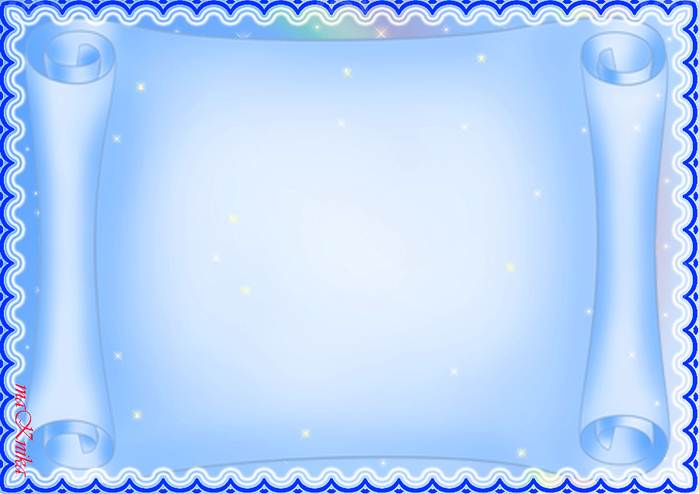 Задачи:
Конкретизировать и углубить представления детей о зиме (состояние погоды, холодно, идет снег, люди надевают зимнюю одежду, особенности жизни диких животных и птиц в зимний период). 
Учить замечать красоту зимней природы: деревья в снежном уборе, пушистый снег, прозрачные льдинки и т. д. и предлагать детям передавать это в рисунках. 
Способствовать воспитанию бережного отношения к природе, желанию заботиться о птицах и животных (делать кормушки, кормить птиц и зверей) 
Знакомить с зимними видами спорта. Укреплять здоровье детей, приобщать к здоровому образу жизни. 
Воспитывать бережное отношение к своему здоровью, здоровью других детей (рассказать, как опасно есть снег, и сосать сосульки) 
Побуждать детей участвовать в катании с горки на санках, лепке поделок из снега, украшении снежных построек. 
Формировать исследовательский и познавательный интерес входе экспериментирования с водой и льдом. 
Развивать интерес родителей к жизни детского сада и расширять формы работы с семьей.  Добиться активного участия большего количества детей, а также заинтересовать родителей в совместных зимних играх, опытах и забавах (лепке поделок из снега, украшении снежных построек)
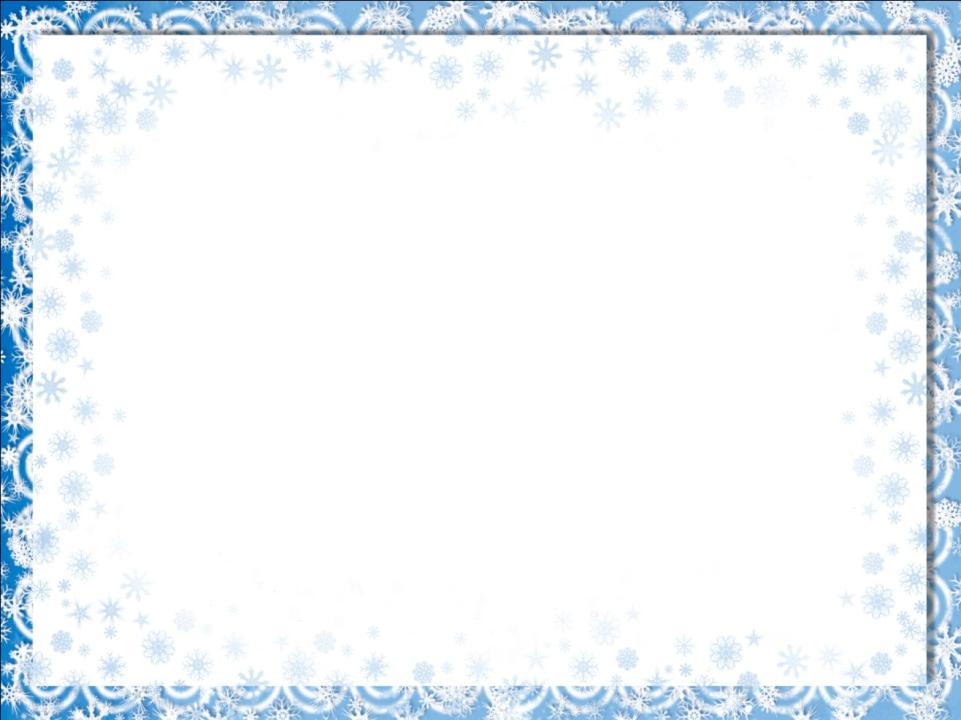 I этап – информационно – технологический.
.
Изучение методической литературы.
Постановка цели, задач.
Выбор форм работы с родителями.
Выбор основных мероприятий.
Определение объема и содержания работы для внедрения проекта. 
Составление перспективного плана работы с детьми и сотрудничества с родителями.
Определение и формулировка ожидаемых результатов.
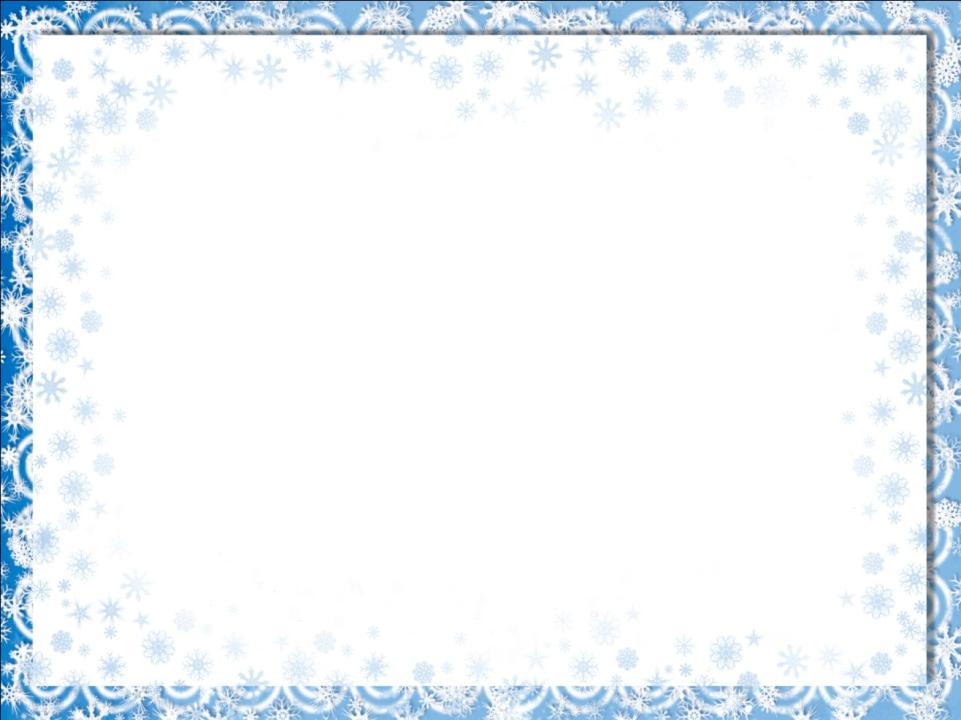 Диагностика  у детей знаний о зиме
В начале проекта было продиагностировано 18 детей
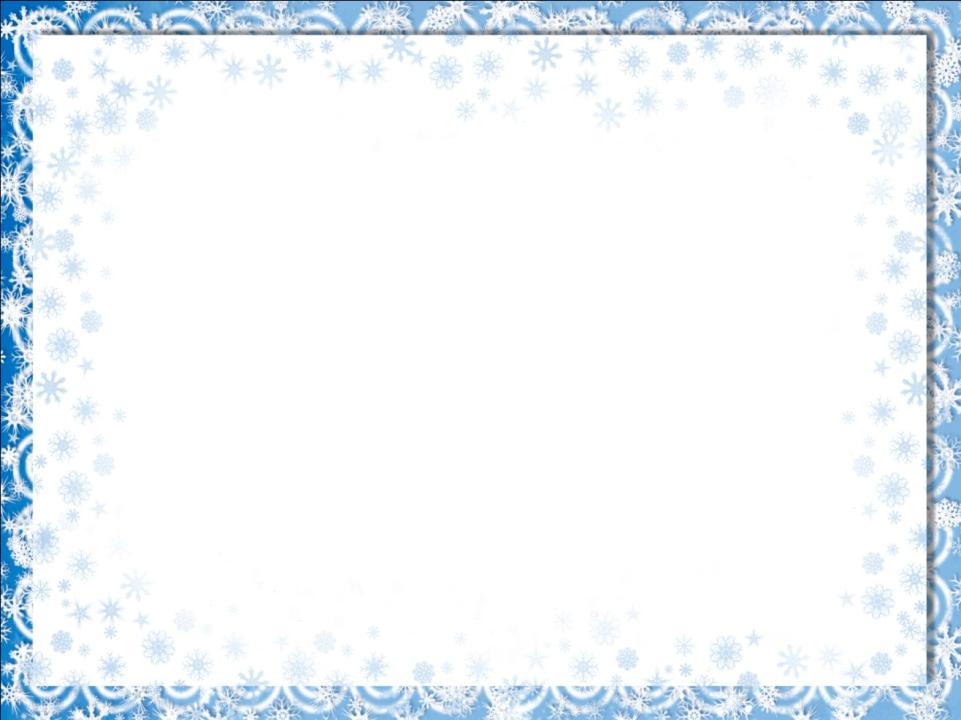 II этап –подготовительный.
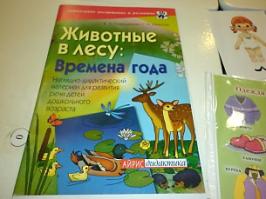 Изучение методической литературы, подбор наглядного материала и картинок
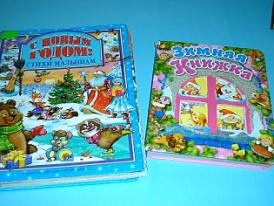 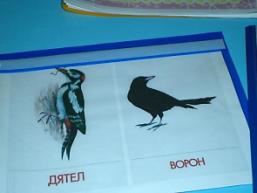 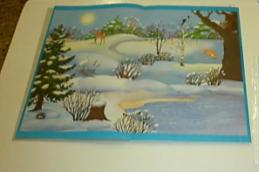 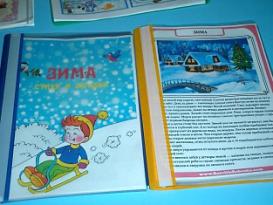 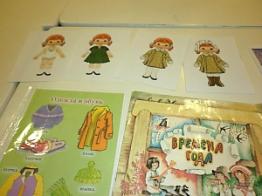 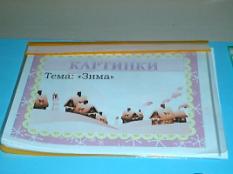 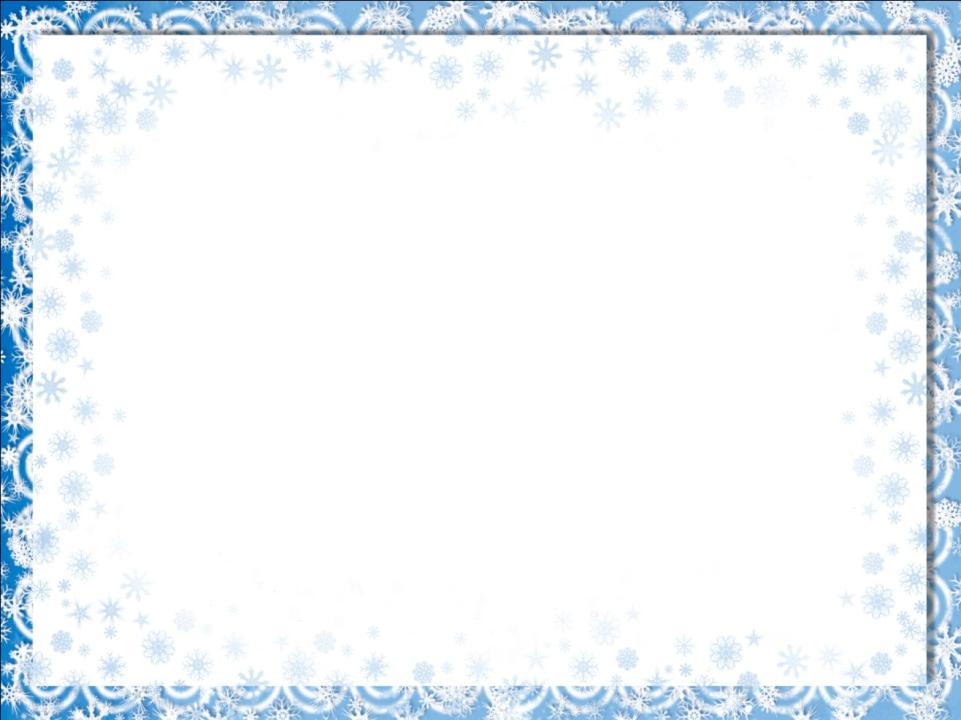 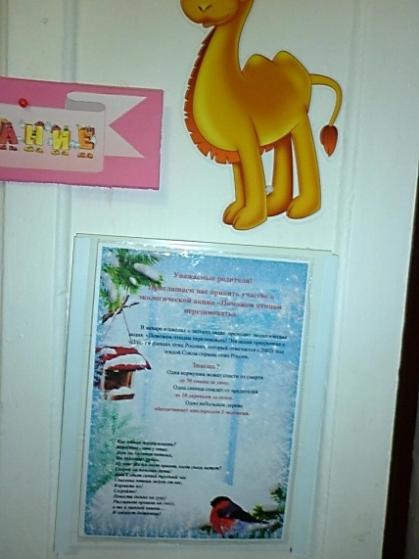 Выпуск экологической листовки «Помоги пернатым».
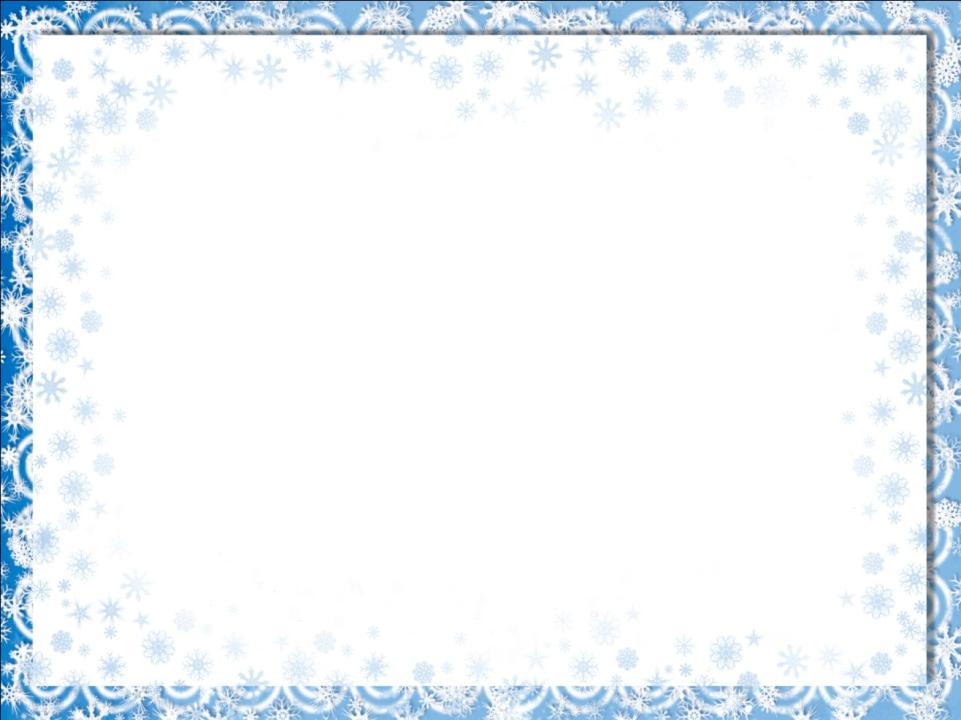 Создание развивающей среды.
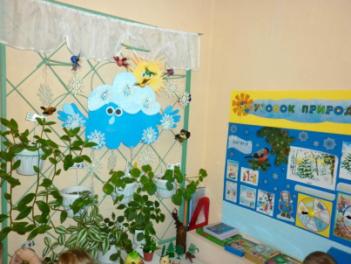 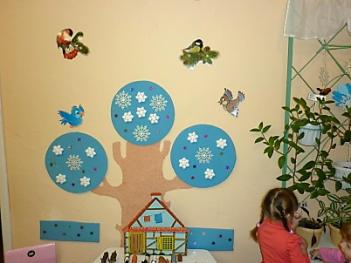 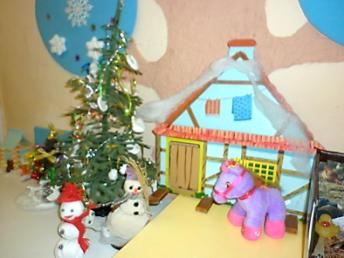 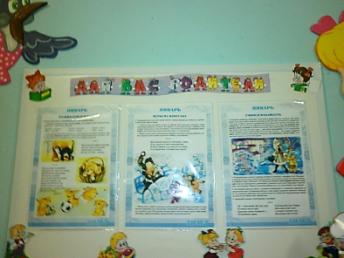 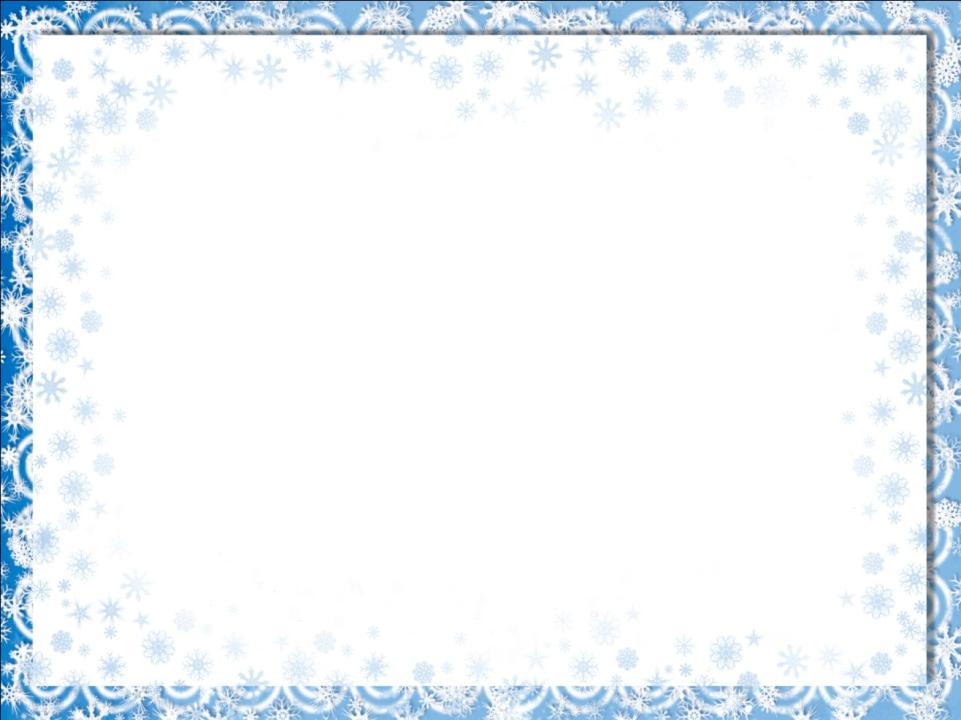 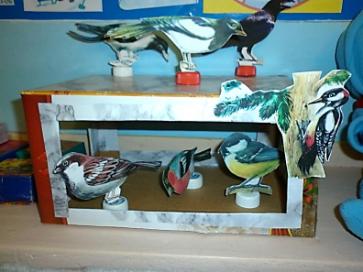 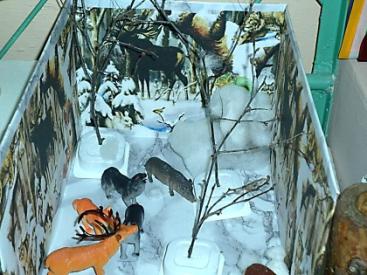 Создание развивающей среды.
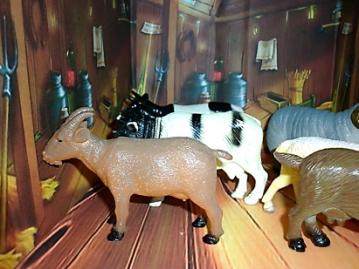 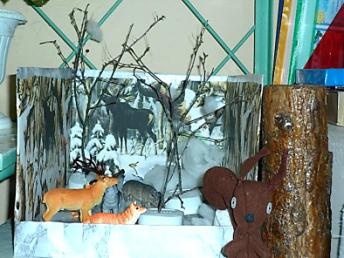 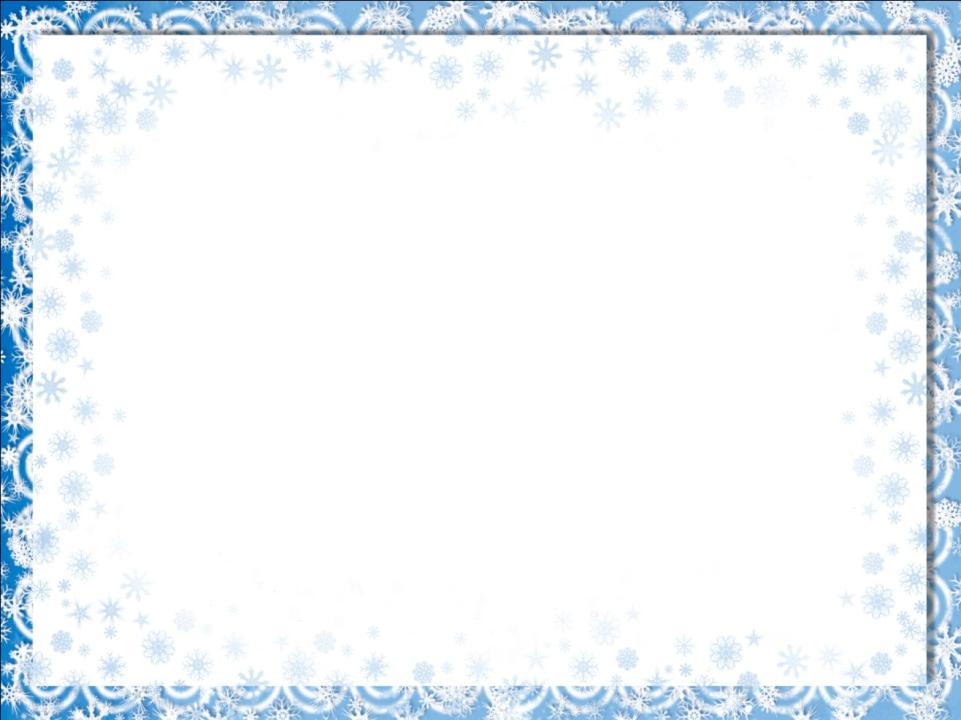 Изготовление дидактических игр, оформление альбомов.
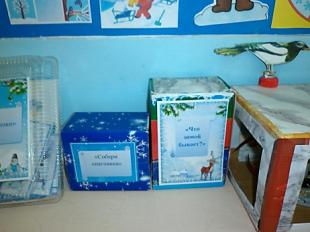 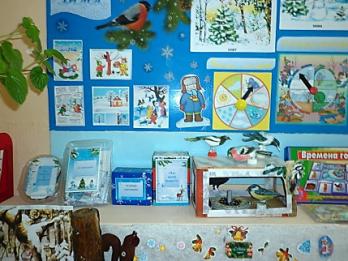 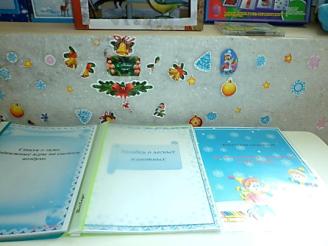 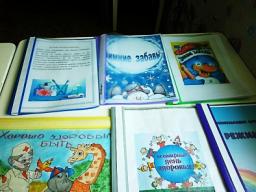 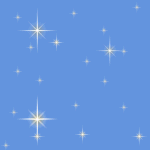 III этап – практический.
Экскурсии по территории детского сада, с целью проведения наблюдений за зимними природными явлениями (снег, сугробы,  иней на деревьях, птицы).
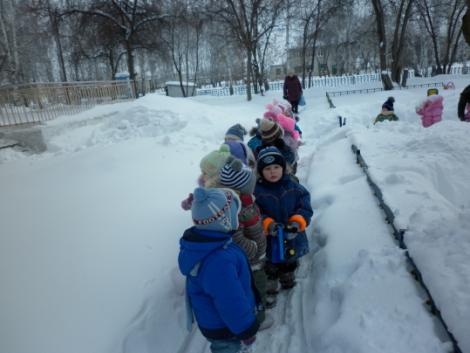 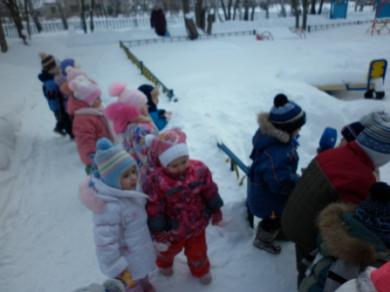 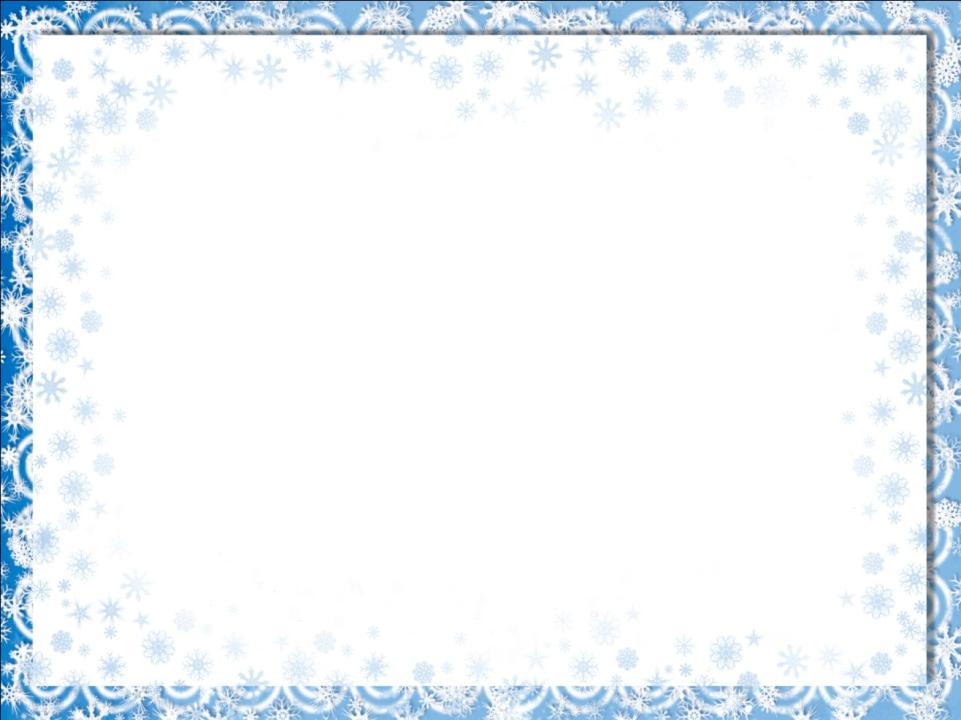 Работа с иллюстрациями по теме «Зима»
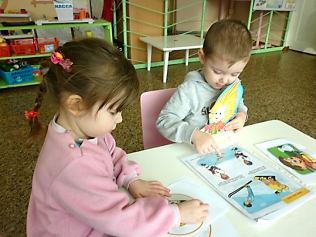 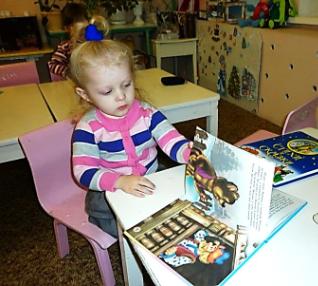 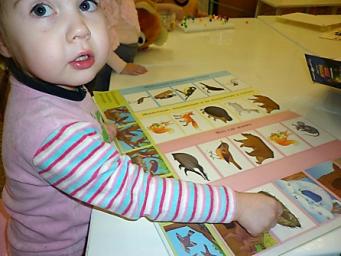 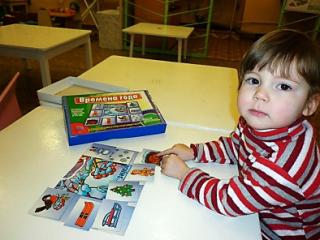 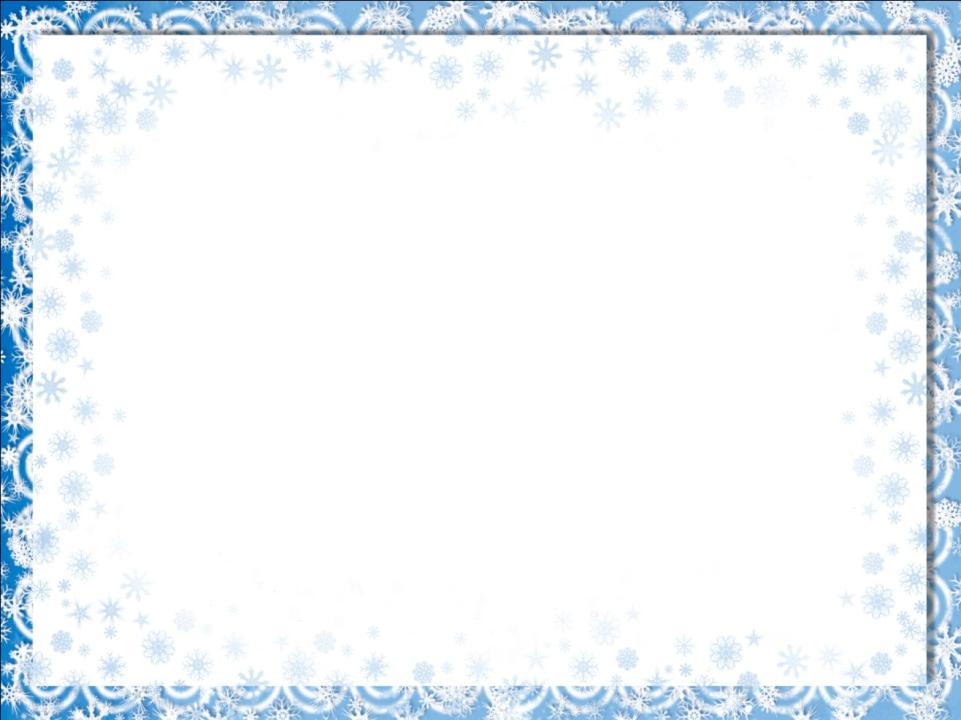 Чтение художественной литературы, беседы по теме «Зима», заучивание стихотворений.
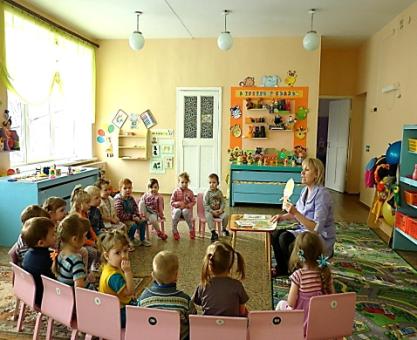 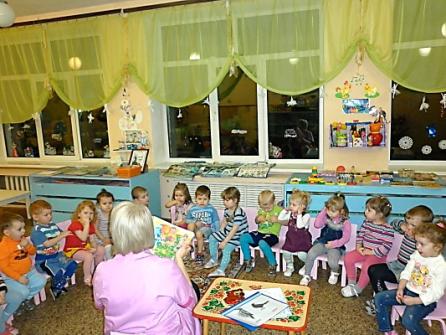 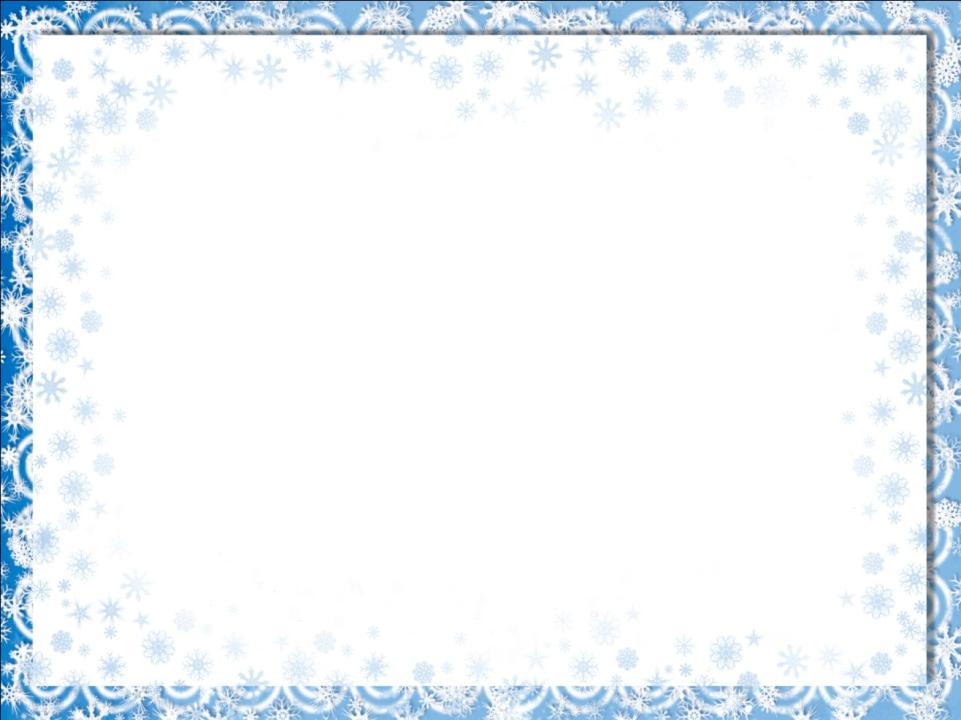 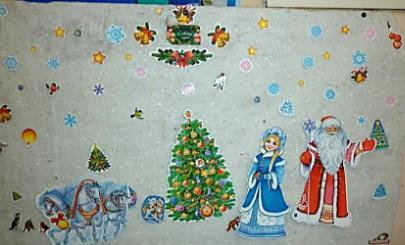 Выставка поделок  родителей
 “Волшебница Зимушка – Зима”.
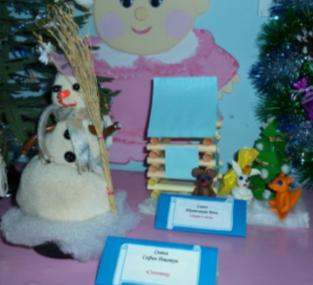 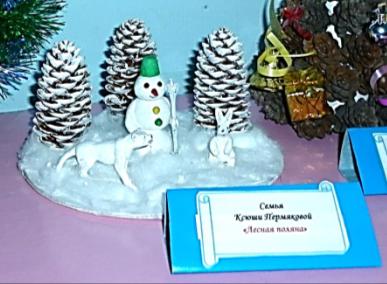 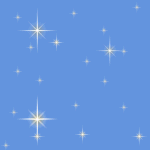 Лепка  поделок из снега, украшение  снежных построек.
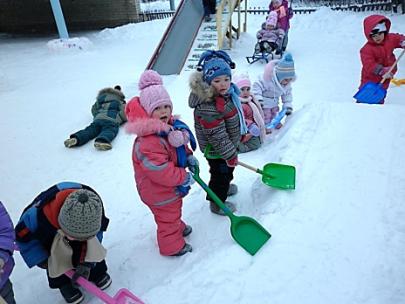 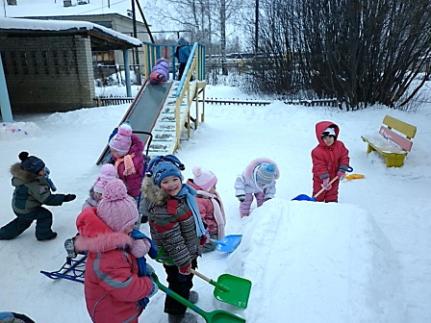 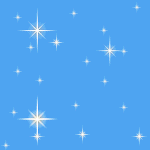 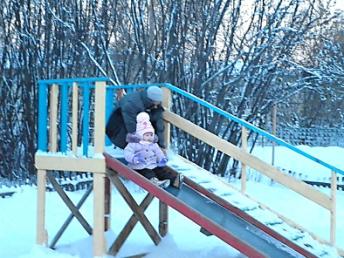 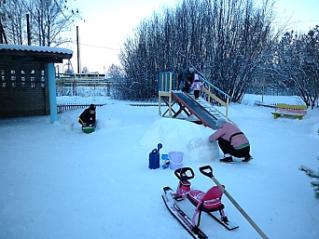 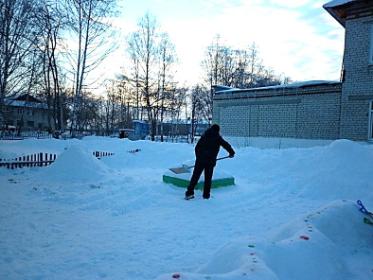 Совместные мероприятия с родителями
 и детьми: уборка снега на участке, 
строительство снежных построек.
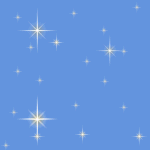 «Лаборатория Незнайки» - экспериментирование со снегом и льдом.
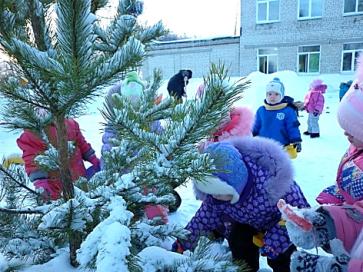 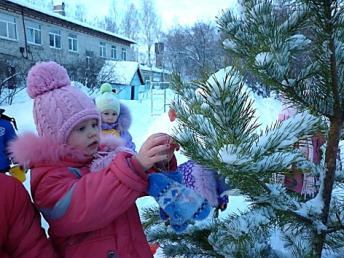 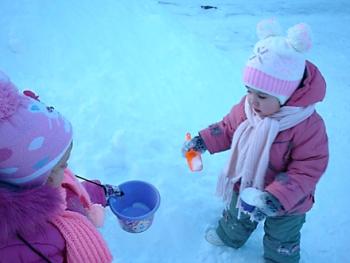 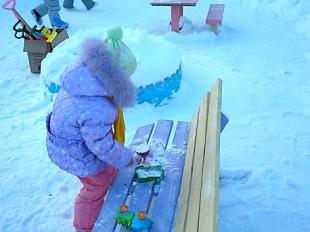 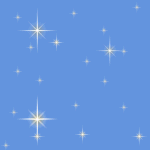 «Лаборатория Незнайки» - экспериментирование со снегом и льдом.
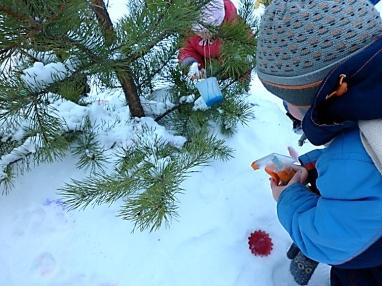 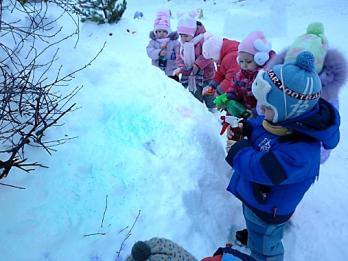 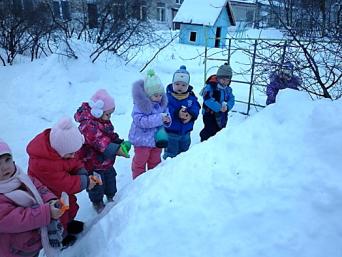 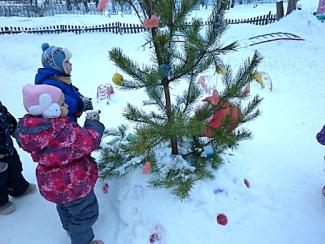 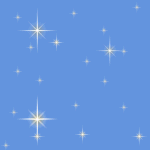 Прогулки на свежем воздухе: катание на санках, с горки.
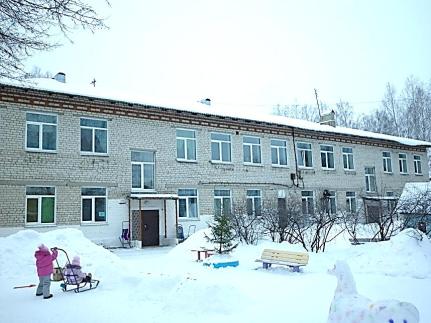 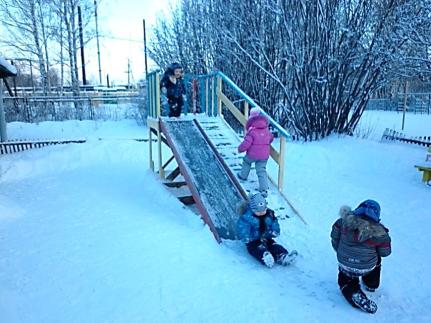 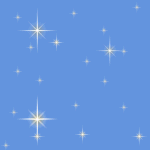 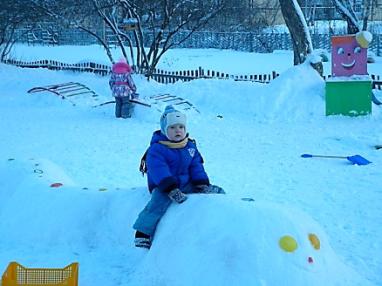 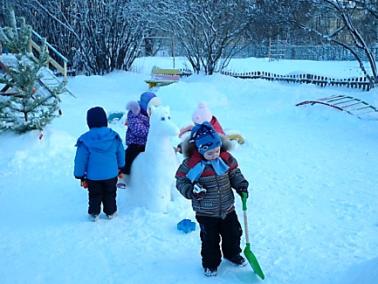 Обыгрывание снежных построек.
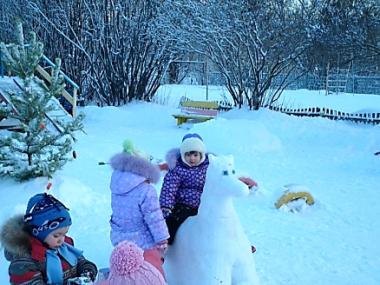 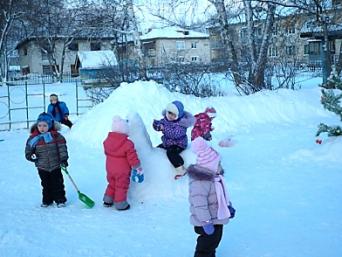 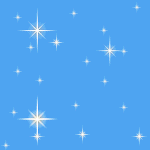 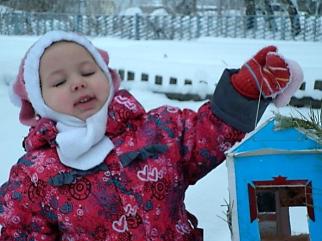 Вывешиваем кормушки, сделанные родителями.
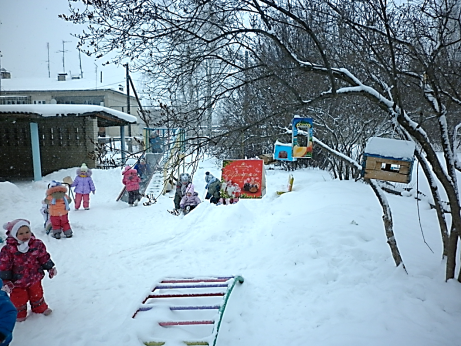 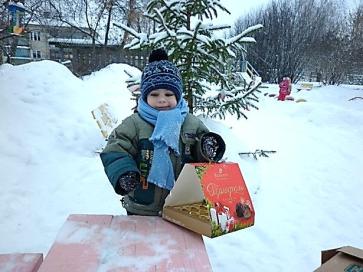 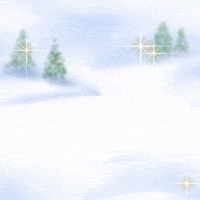 Прикрываем снегом кусты и деревья, кормим птичек.
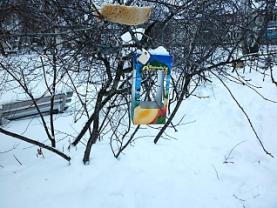 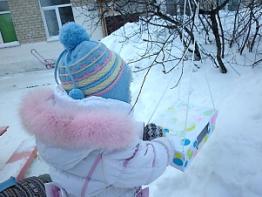 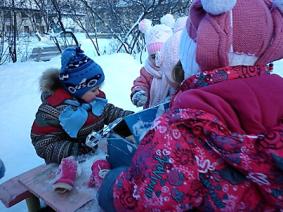 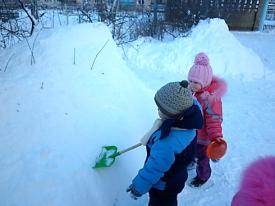 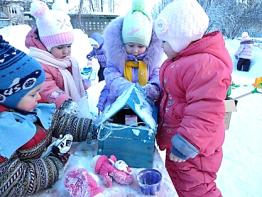 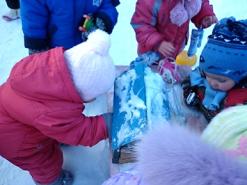 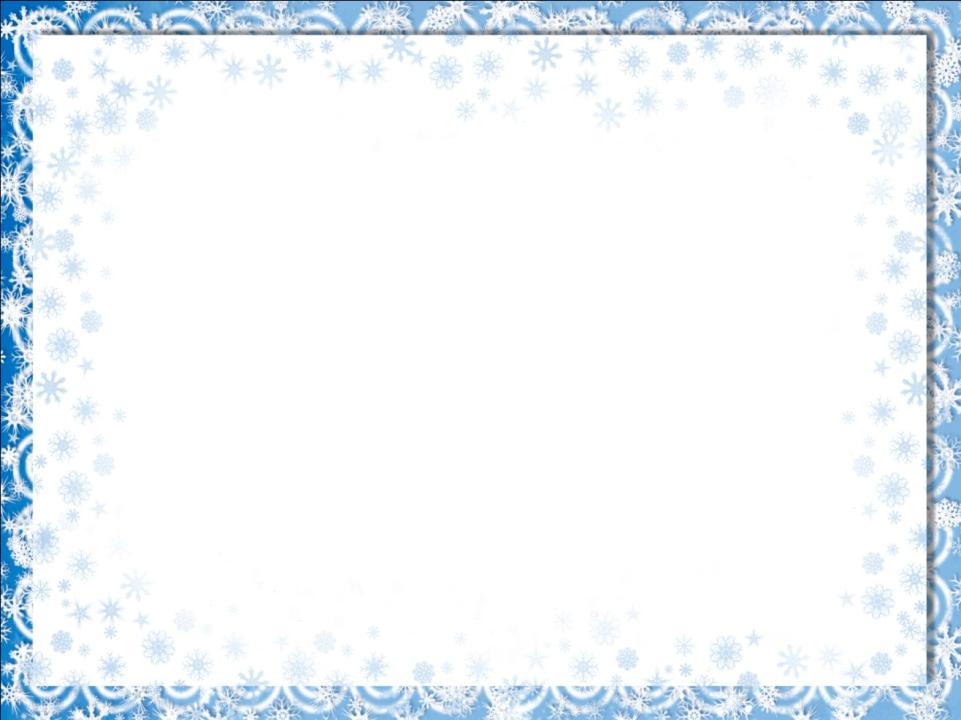 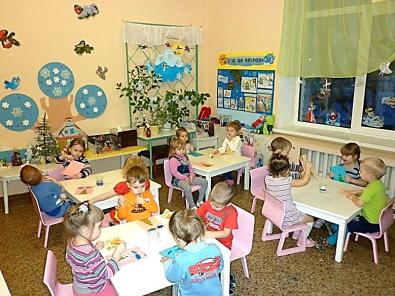 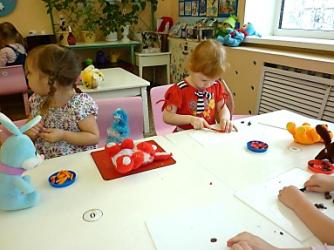 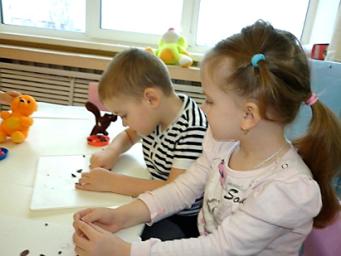 Художественно – творческая деятельность на зимнюю тематику (рисование, лепка)
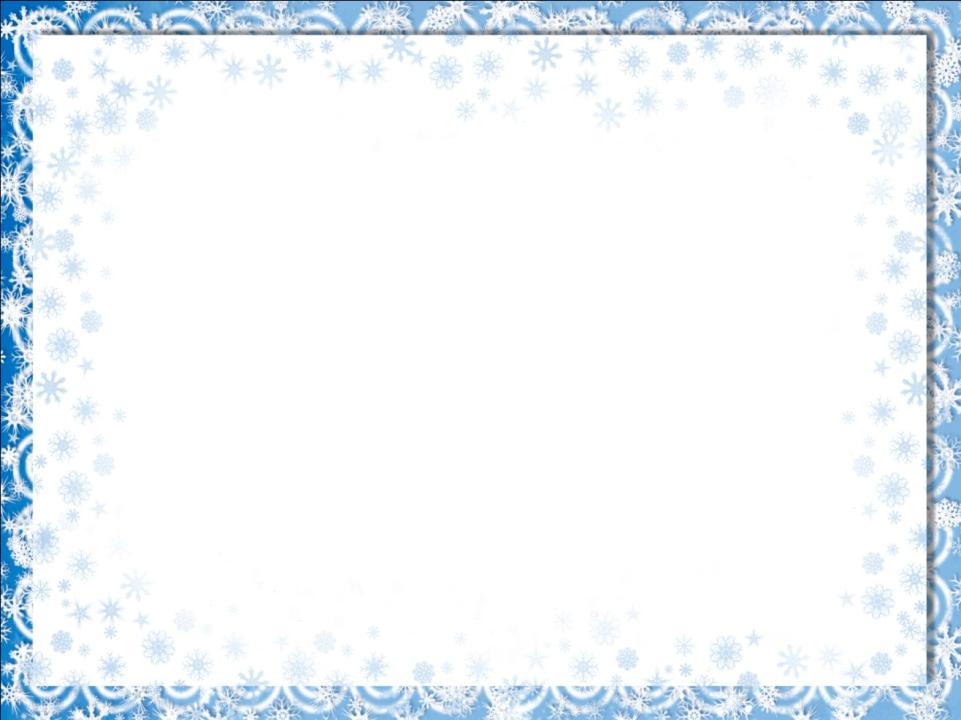 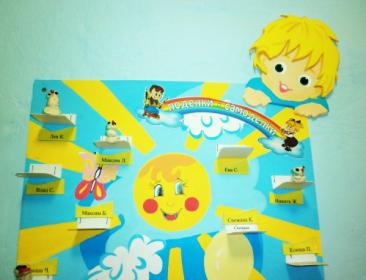 Художественно – творческая деятельность на зимнюю тематику (рисование, лепка)
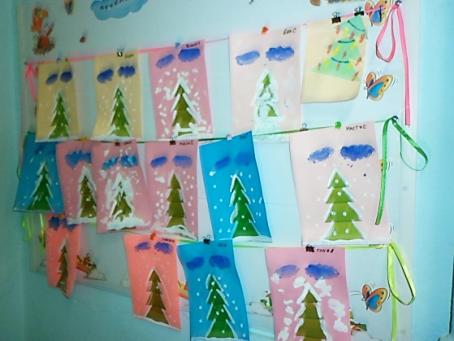 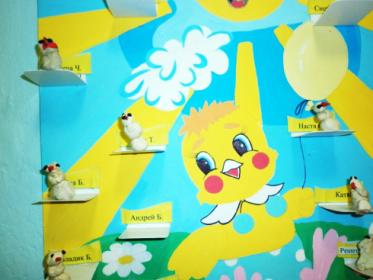 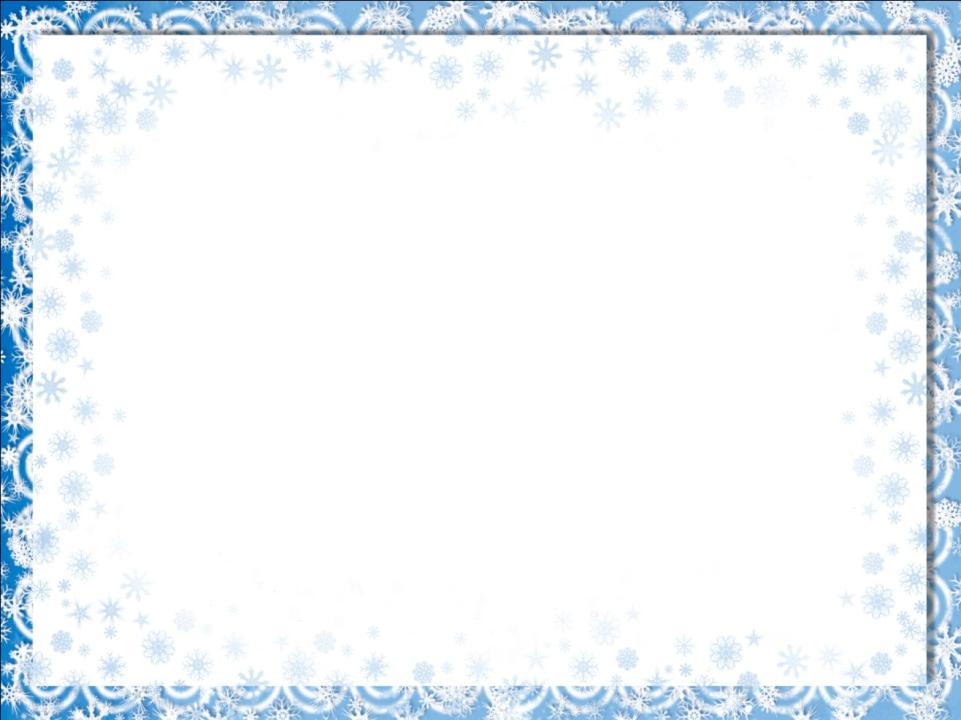 Развлечение  в зале:  «В гости к зиме». Инсценировка сказки «Следы зверей»
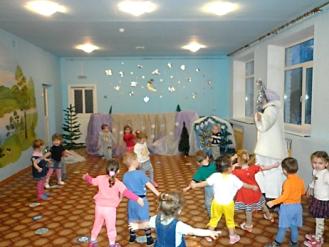 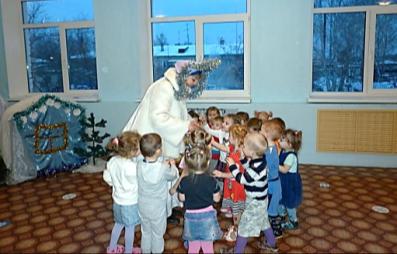 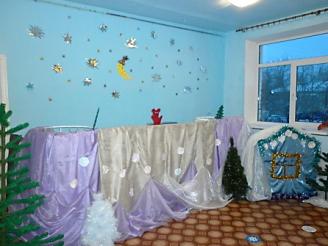 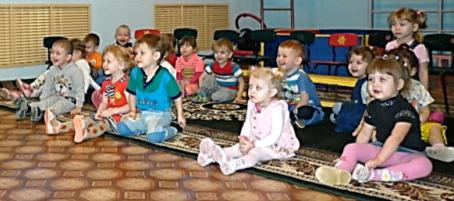 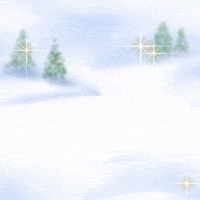 IV этап - заключительный
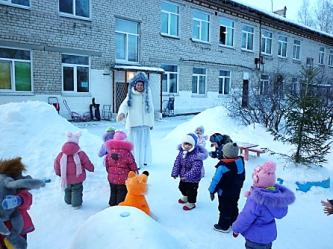 Развлечение на улице  «Зимушка – Зима»
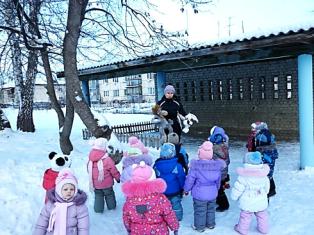 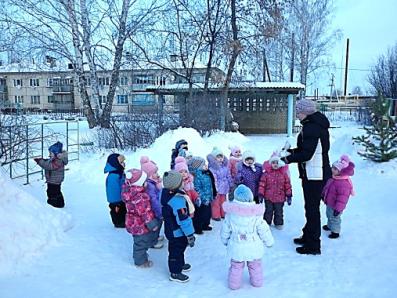 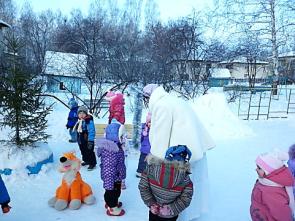 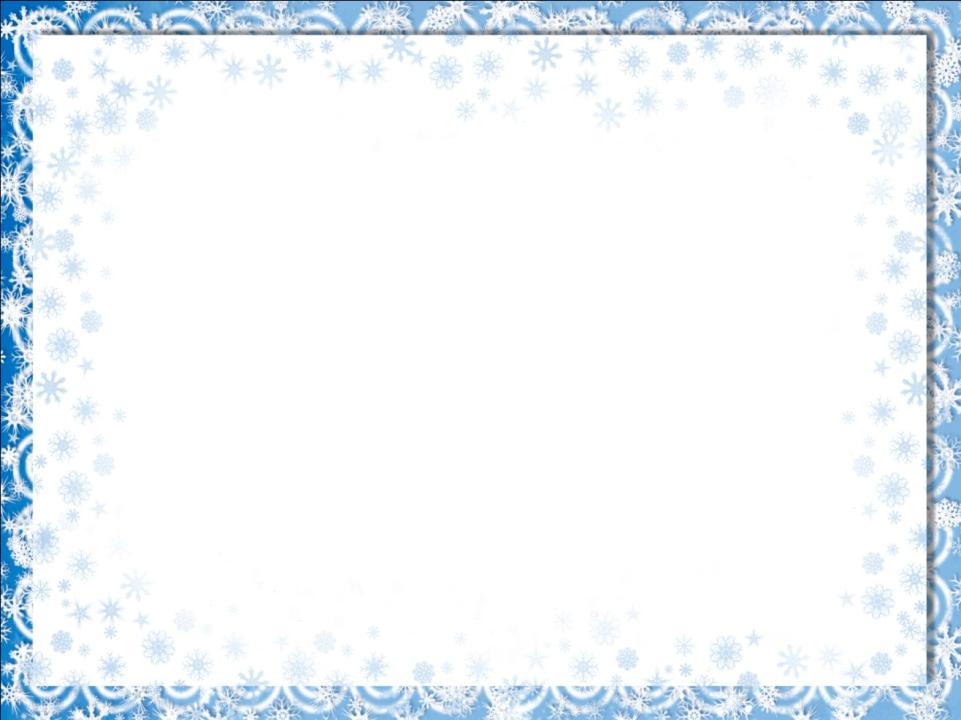 Диагностика  у детей знаний о зиме
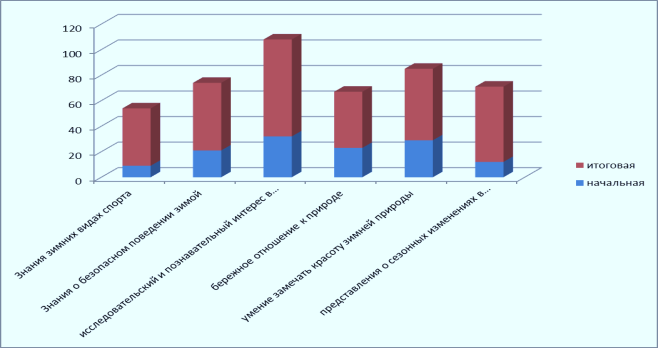 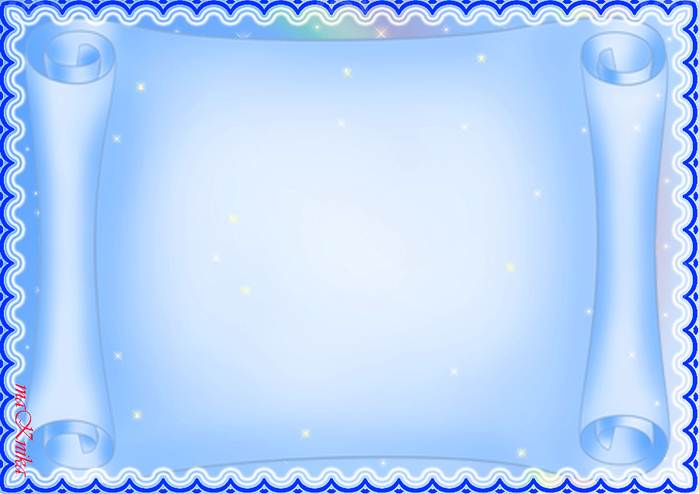 Результаты реализации проекта:
Углубленные знания детей о сезонных изменениях в природе в зимнее время года о здоровом образе жизни. 
Развитие исследовательской деятельности дошкольников в ходе совместной практической деятельности детей с педагогом
Расширение картотеки игр зимней направленности (дидактические, подвижные, пальчиковые, и употребление их детьми в свободной деятельности). 
Приобщение родителей в творческую работу с детьми, укрепление заинтересованности в сотрудничестве с детским садом.
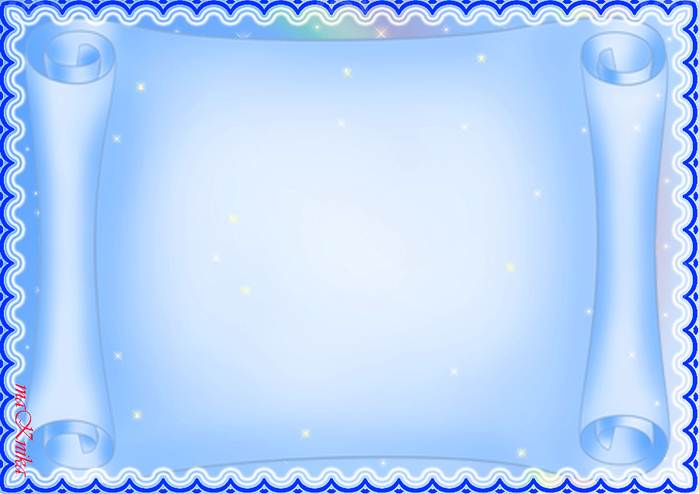 Вывод
Данный проект позволил в условиях образовательного процесса расширить, систематизировать и творчески применить представления дошкольников о сезонных изменениях в природе, жизни птиц,  лесных животных  в зимнее время, исследовать разные состояния воды и снега.
У детей сформировались положительные отношения к изучаемому материалу, желание активно познавать.
Наличие конкретных знаний и представлений.
Наличие определённых умений и навыков преимущественно в художественно – эстетической  деятельности.
Наличие исследовательских  умений в ходе экспериментирования.
Развитие коммуникативных навыков:  памяти,  слухового внимания.
Представлений о безопасном поведении во время прогулок.
Таким образом, проект выявил положительные результаты в работе с детьми. Полностью справился со своей задачей и может быть рекомендован  для использования в других группах детского сада
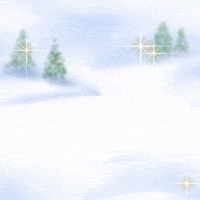 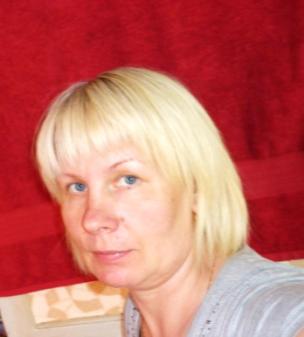 Спасибо
за внимание!